أ . أمل العتيبي
وما توفيقي إلا بالله
شرح مبسط لبوابة الطالبات الأكاديمية
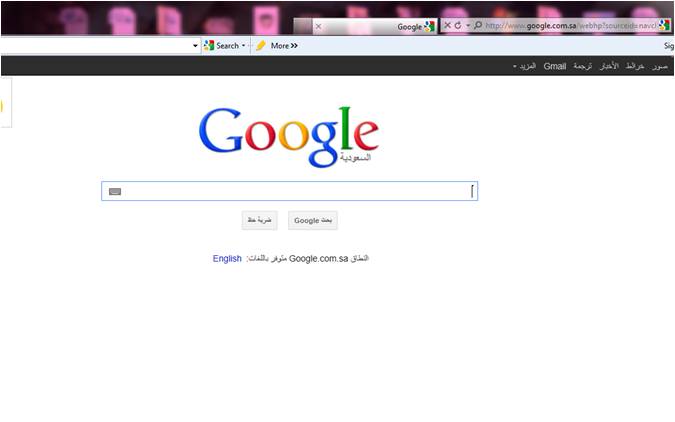 أ . أمل العتيبي
أ . أمل العتيبي
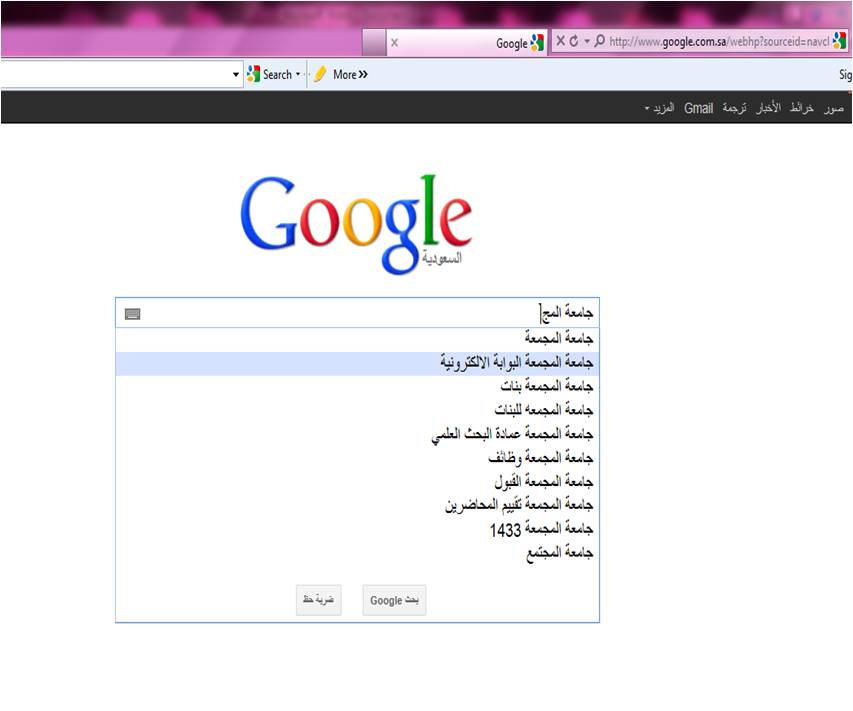 أ . أمل العتيبي
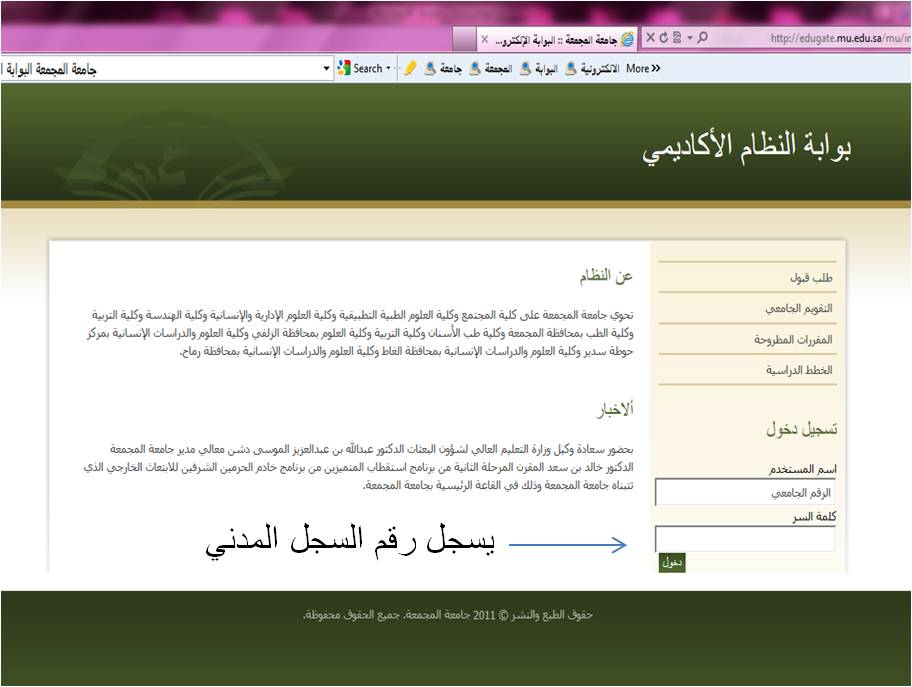 أ . أمل العتيبي
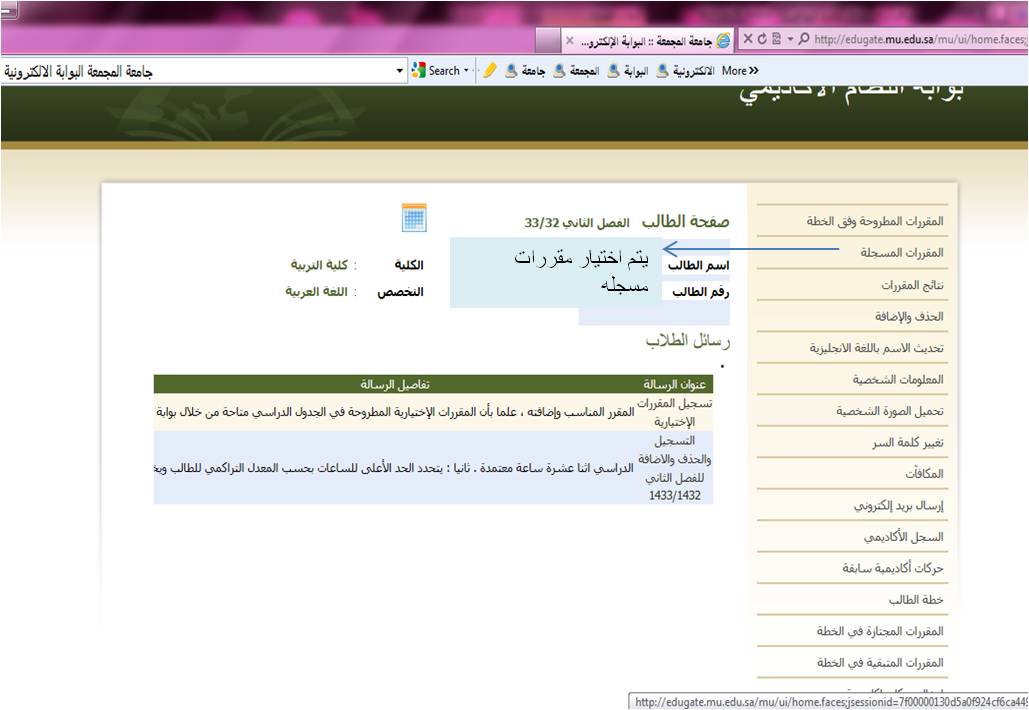 أ . أمل العتيبي
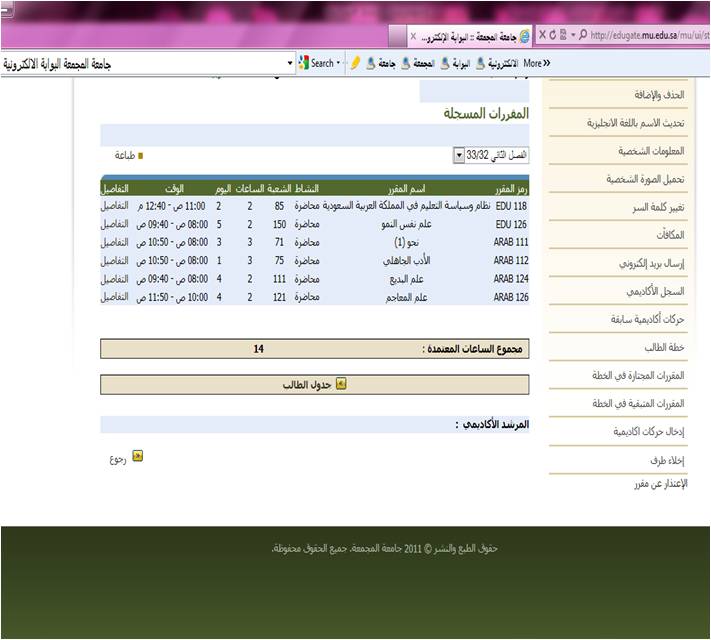 أ . أمل العتيبي
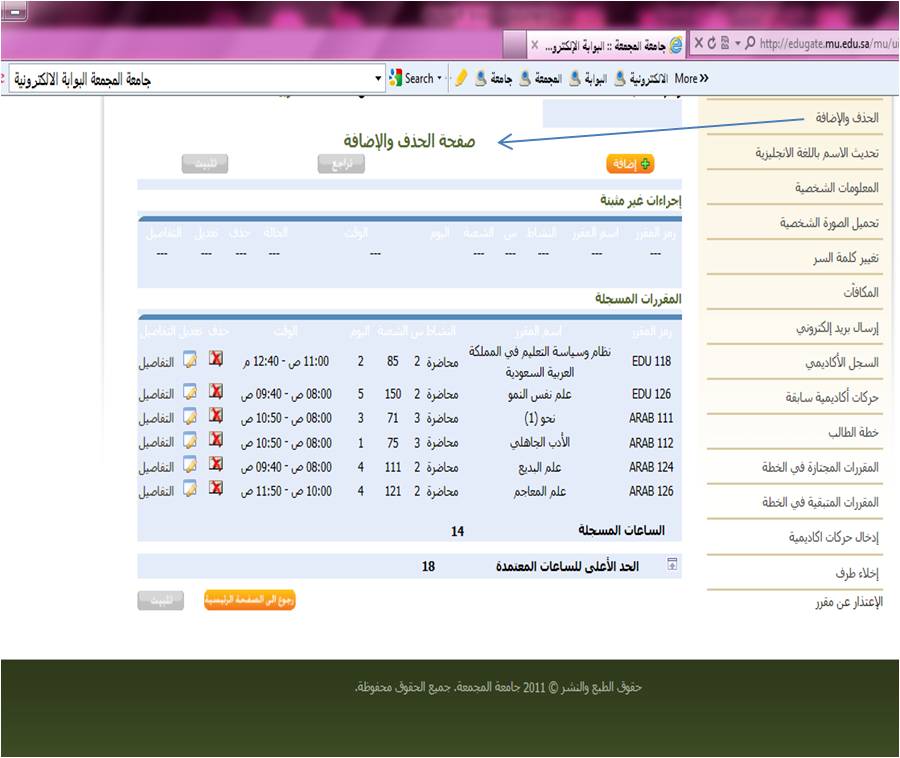 أ . أمل العتيبي
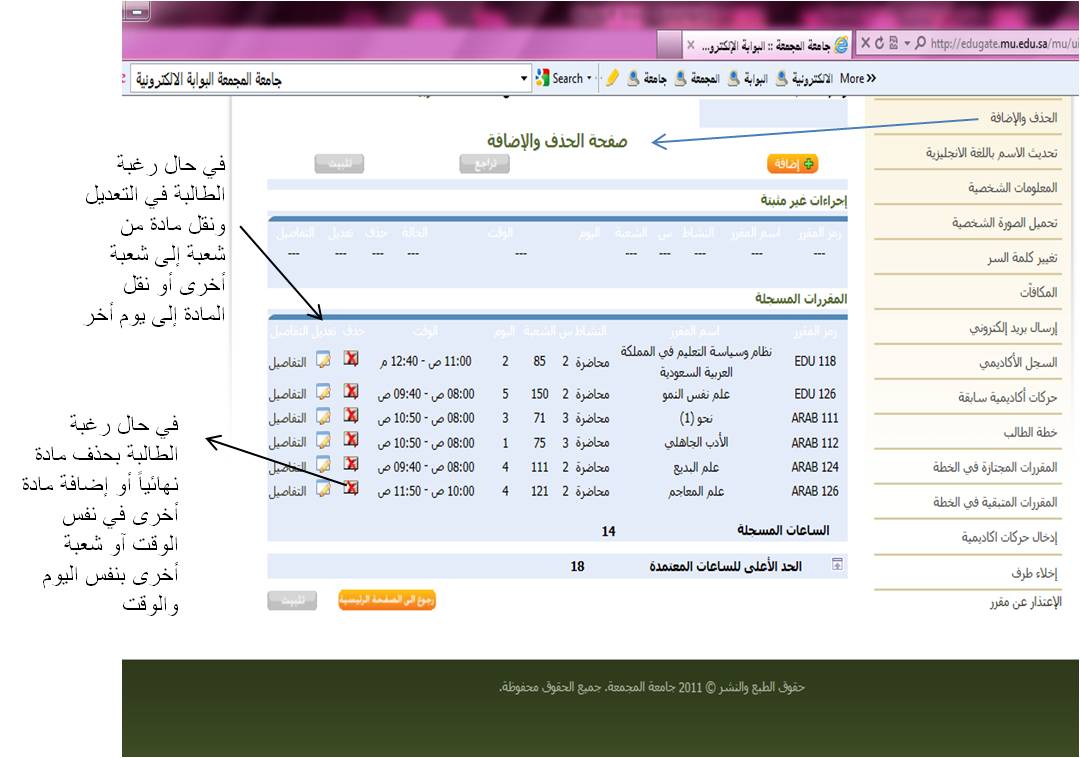 أ . أمل العتيبي
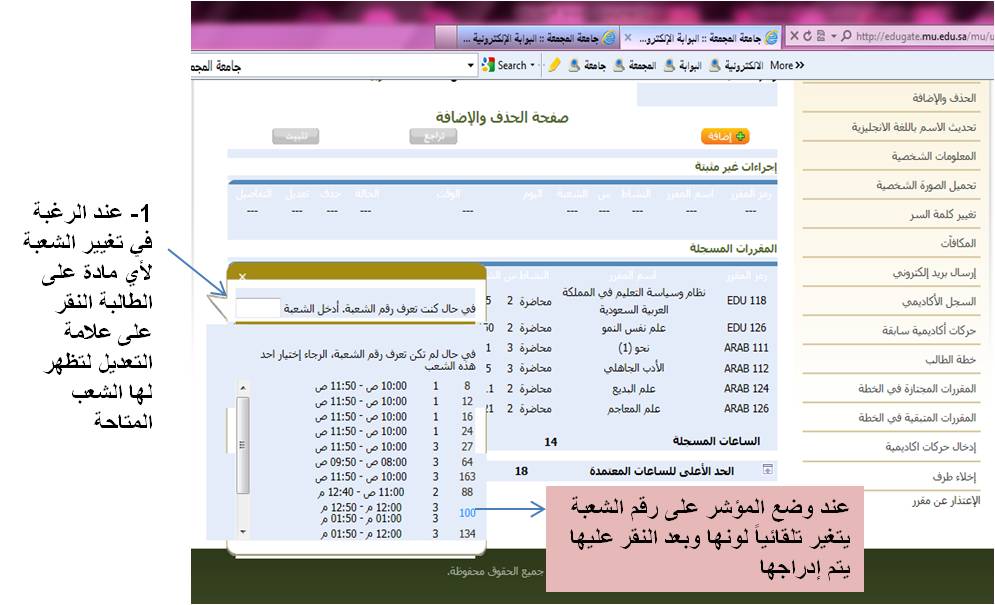 أ . أمل العتيبي
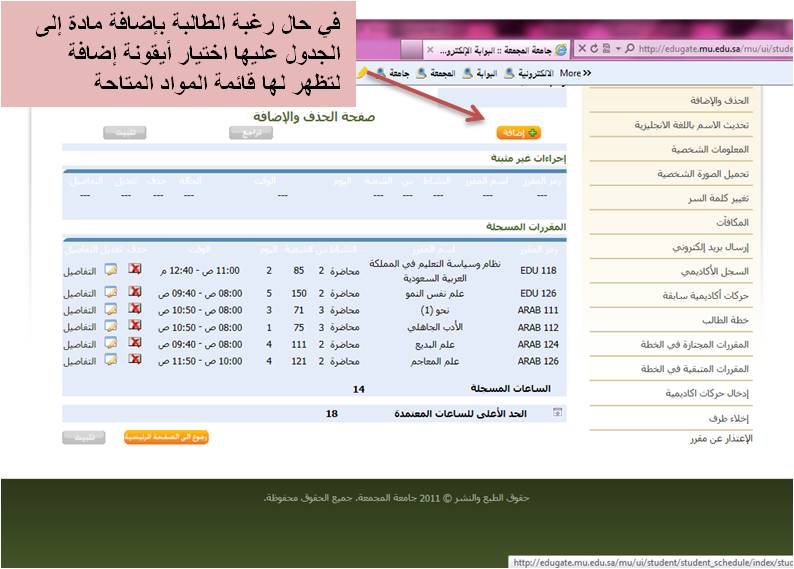 أ . أمل العتيبي
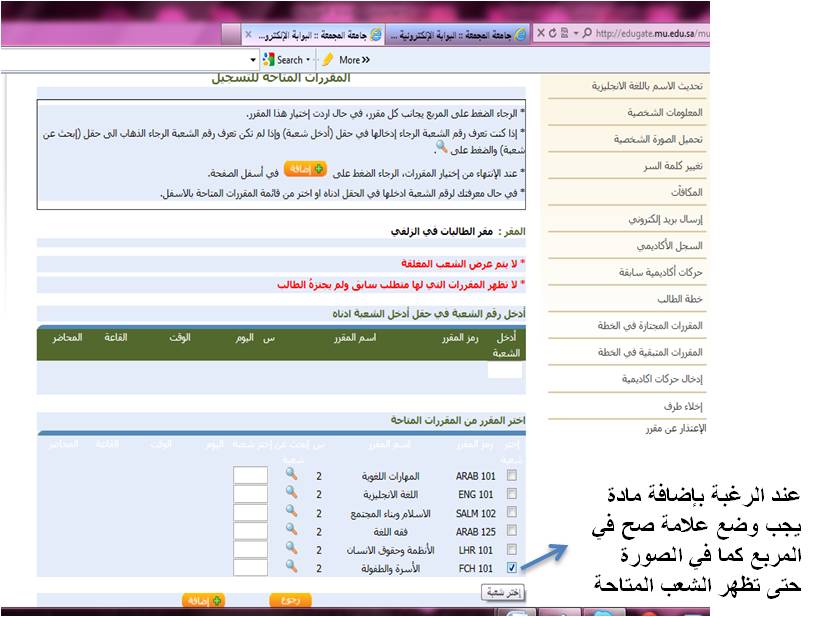 أ . أمل العتيبي
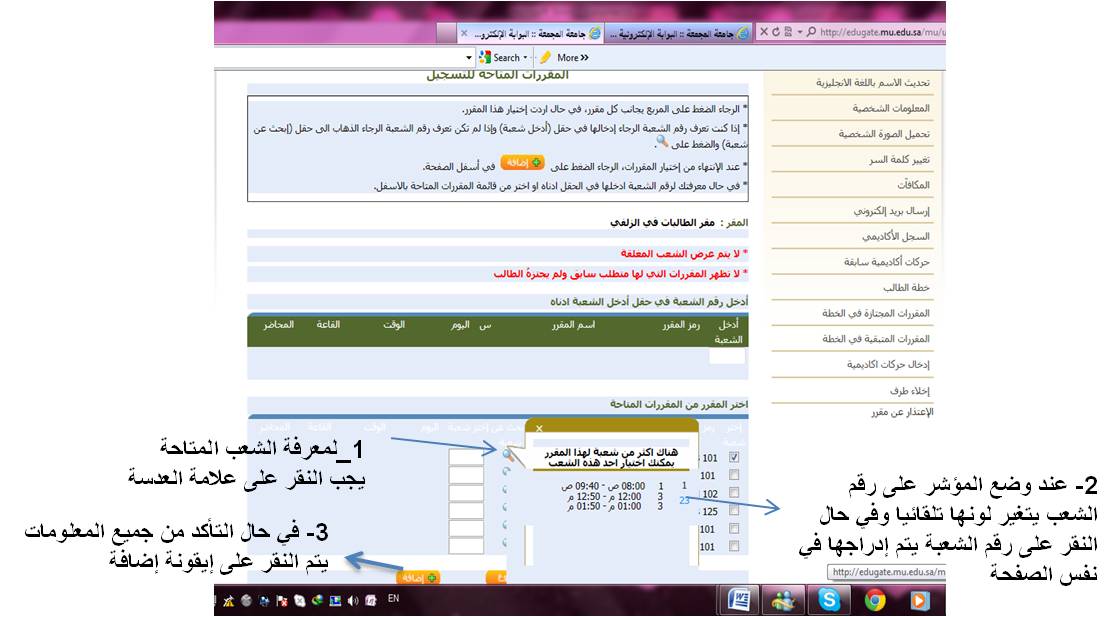 أ . أمل العتيبي
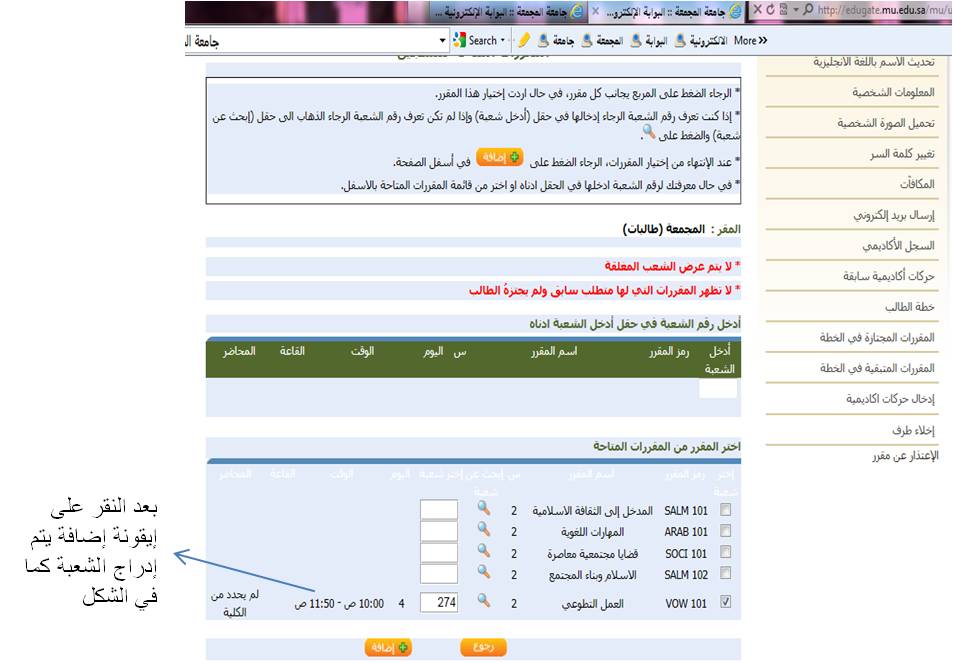 أ . أمل العتيبي
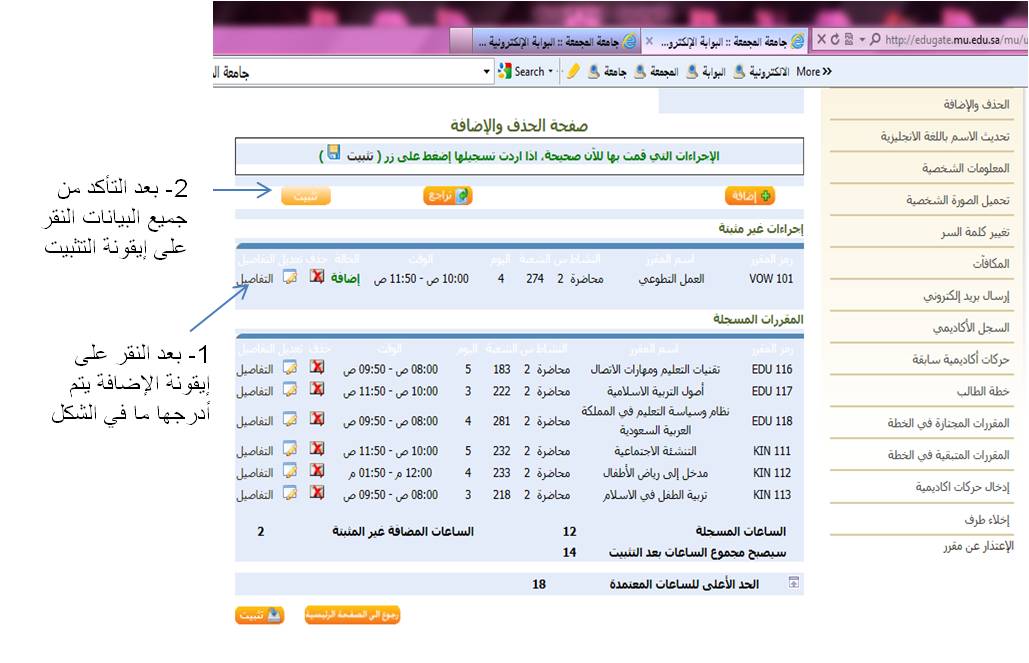 أ . أمل العتيبي
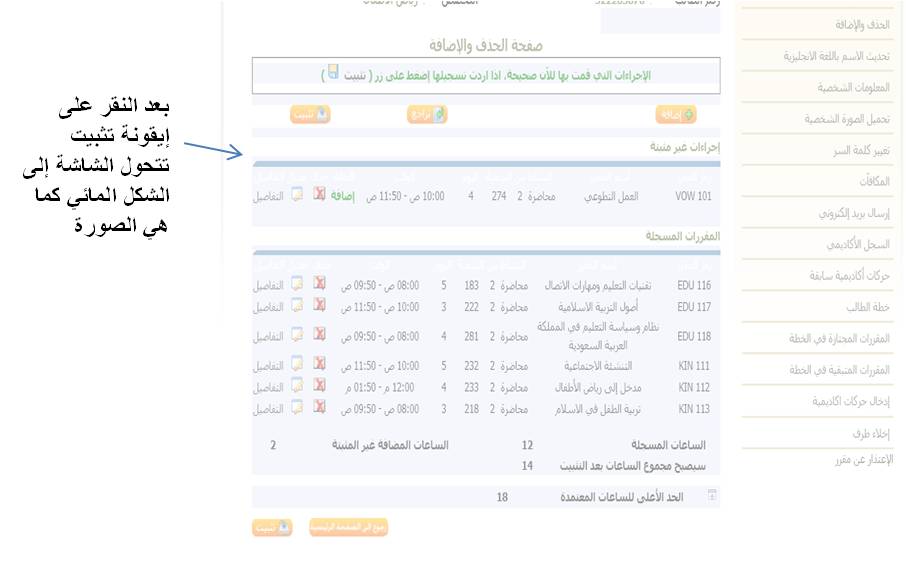 أ . أمل العتيبي
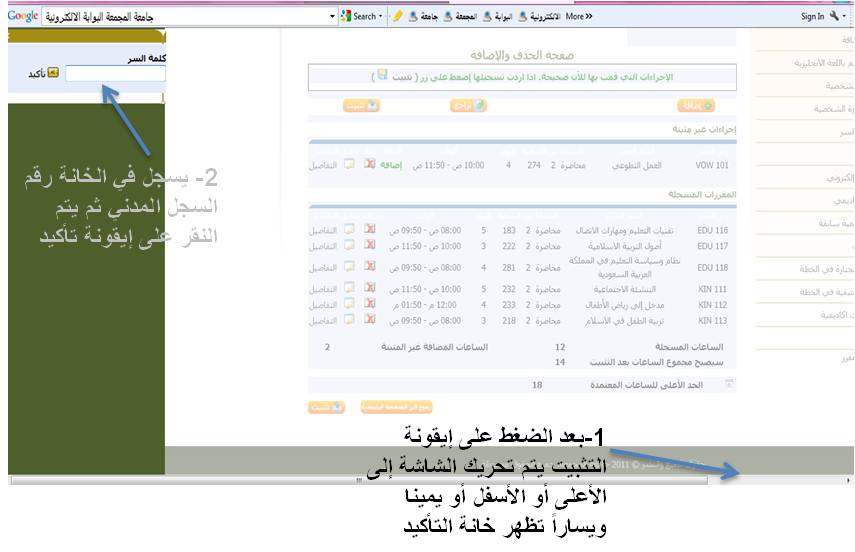 أ . أمل العتيبي
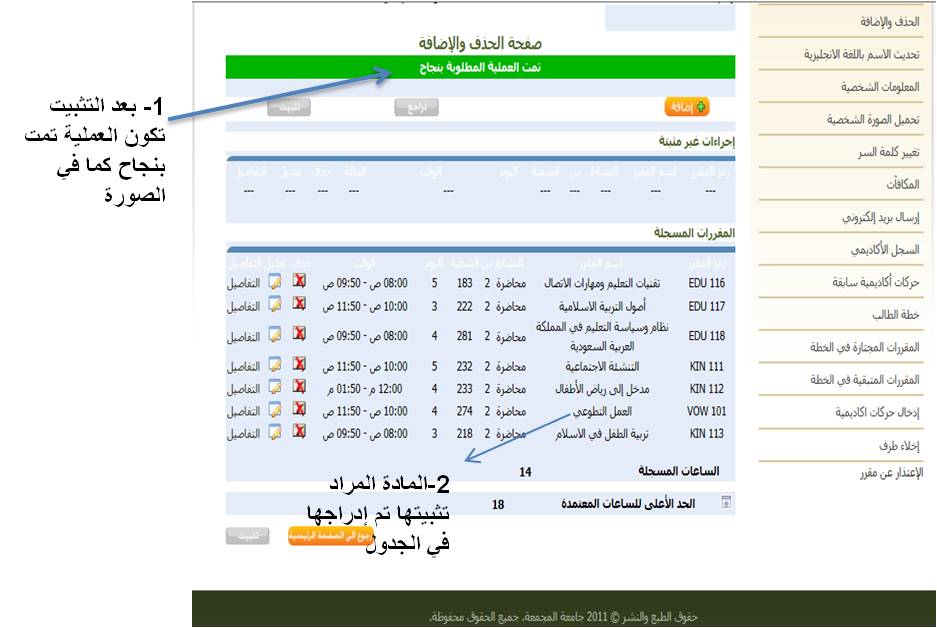 أ . أمل العتيبي
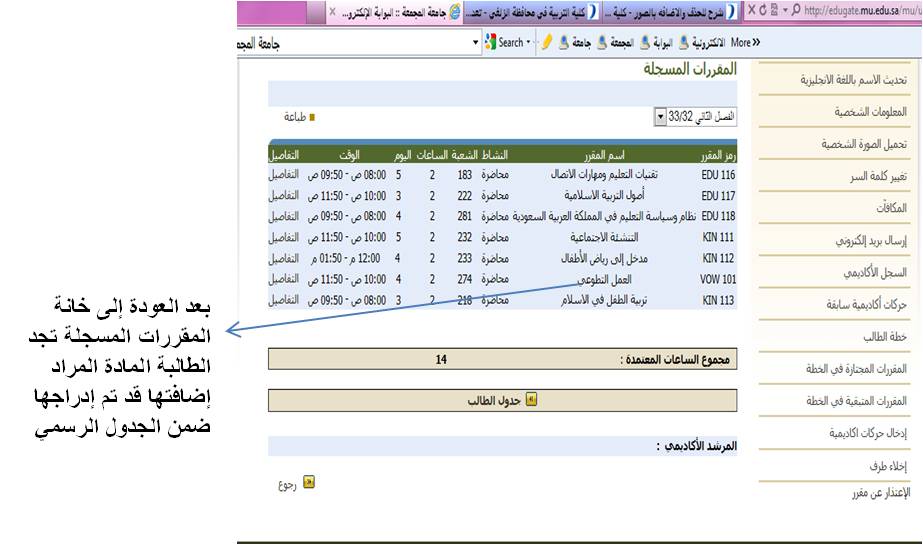